Bao Vu Ngoc, PATH
Client-centered care: Seamless service integration
Integration of hepatitis B and C testing into HIV services: An opportunity to achieve dual elimination of viral hepatitis and HIV in Vietnam
Co-authors: Kim Do Tuan, An Tran Khanh, Long Tran Khanh, Kimberly Green, Khoa Nguyen Trong, Phuong Cao Duc, Nga Ngo Thuy, Lien Tran Thi Huong, Khang Do Quang, Phong Nguyen Anh, and Thanh Le Van
Conflict of interest disclosure
I have no relevant financial relationships with ineligible companies to disclose.
Background: Viral hepatitis in Viet Nam
Lack of decentralized models to increase uptake of HBV/HCV services
Screening and testing for HBV/HCV is passive and not routinely offered at health facilities
7.8 million people living with HBV (PLHBV) and 1 million people living with HCV (PLHCV); 80,000 liver cirrhosis and HCC cases and 40,000 deaths per year.
80% PLHBV and 90% PLHCV remain undiagnosed, and only 1% of people who are eligible for treatment are treated annually (CDA 2020).
Government committment to achieving HIV goals of 95-95-95 and enrolling 72,000 people on pre-exposure prophylaxis (PrEP) by 2030.
Question: How to increase access to and uptake of HBV/HCV services among populations most at risk?
Limited awareness of HBV/HCV among populations at risk
HCV treatment is only available at provincial & central hospitals; only 50% of total DAA cost financed by health insurance
Low uptake of  HBV/HCV services
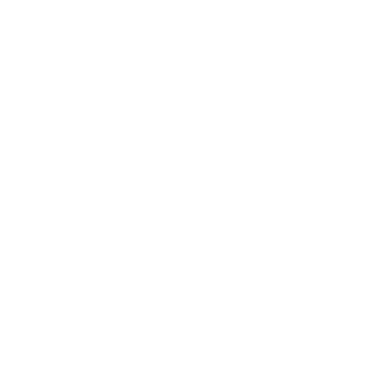 Good news! Hep B birth dose coverage was @ 82% in 2020
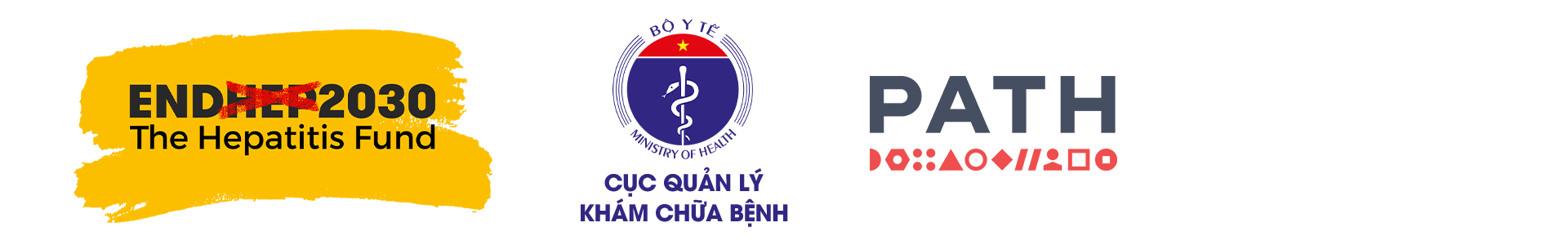 The HepLINK project
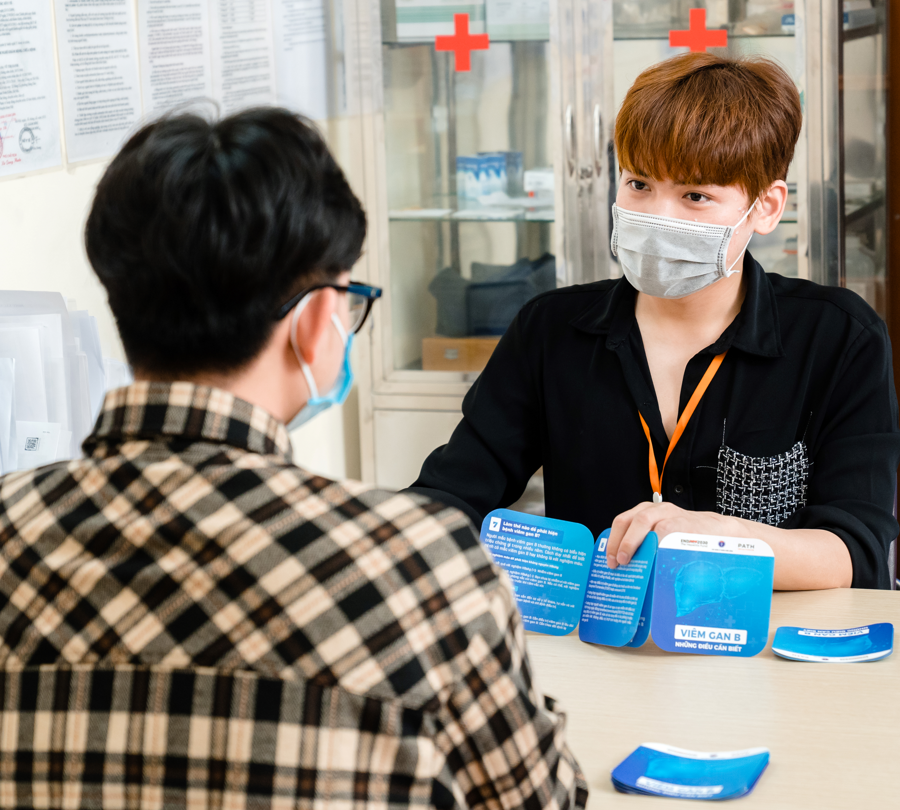 A two-year initiative funded by The Hepatitis Fund and implemented by PATH and the Vietnam Administration of Medical Services (VAMS)/MoH that aimed to accelerate HBV/HCV diagnosis and treatment through community-based and HIV-integrated screening and linkage to care.
Implemented in two high-burden cities 
(Hanoi & Ho Chi Minh City)
from September 2020 to August 2022
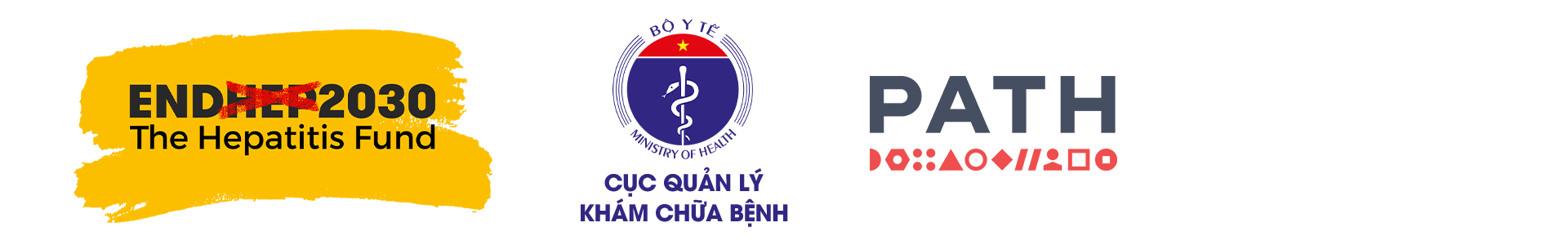 Viral hepatitis cascade: Enabled active reach    & screening through an integrative care model
Treatment
Screening
Diagnosis
Reaching
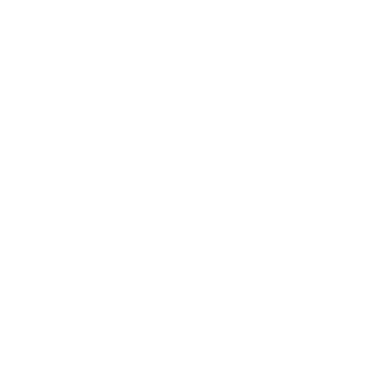 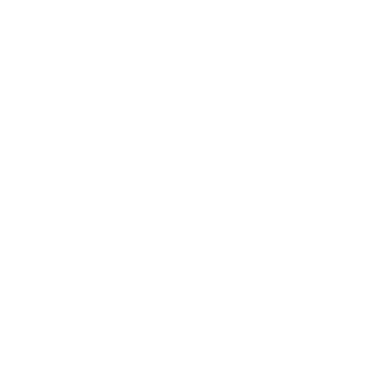 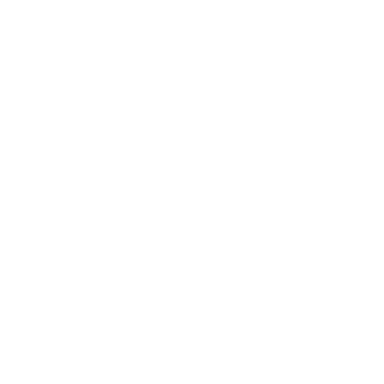 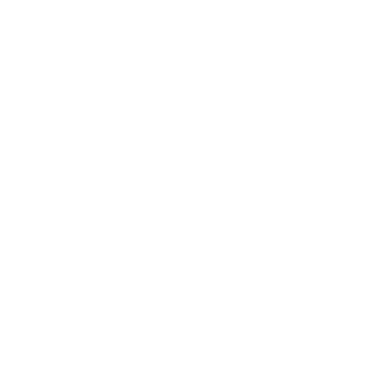 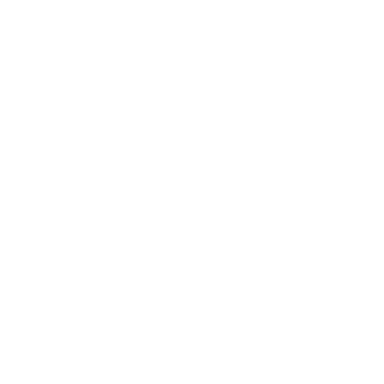 Treatment initiation and follow up
Community-led and facility-based testing
Confirmation and evaluation for Tx eligibility
Online/offline demand creation
Service delivery
Co-create and co-implement demand creation campaigns with KP communities

CBO-clinic partnership in demand creation activities
9 KP-led CBOs
6 KP-led clinics
12 public clinics   (6 ART, 6 MMT)
Counseling and testing for HBV/HCV using a single RDT 

Referral and linkage to confirmatory testing and/or diagnosis
HCV confirmation/ HBV viremia test
Liver cirrhosis evaluation
Co-infection tests
Tx eligibility identification
Registration for HCV/HBV Tx
Tx adherence counseling and support
Tx follow up and monitoring
Integrated rapid HBV/HCV testing across HIV services
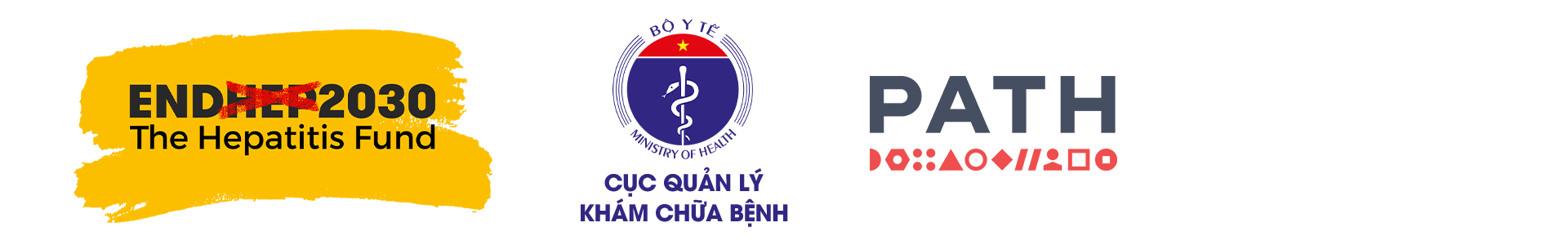 HBV care cascade for community-led and facility-based testing models
10.1%
41.6%
5.0%
50.0%
84.3%
67.8%
98.1%
94.1%
HepLINK project monitoring data, April 2021 – May 2022
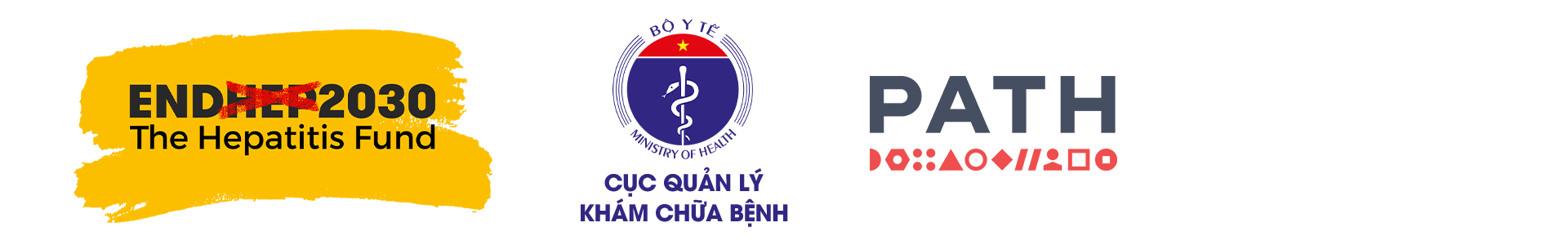 HBsAg positivity yield by key population group
HepLINK project monitoring data, April 2021 – May 2022
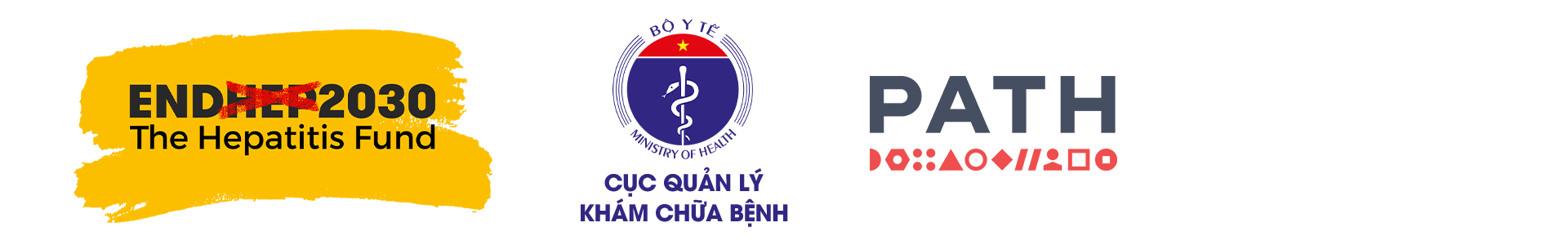 Factors associated with HBV infection
Multivariable analysis showed a significant association between HBV infection and:
People ≥ 25 years old
Uptake of community testing
Being PWID, FSW and MSM
People unvaccinated for HBV
ART clients
nPEP clients
Note: Multivariable analysis adjusted with age, testing model, KP group, HIV status, HBV vaccination, PrEP users, nPEP clients, STI clients, ART users, MMT users and HIV testing clients
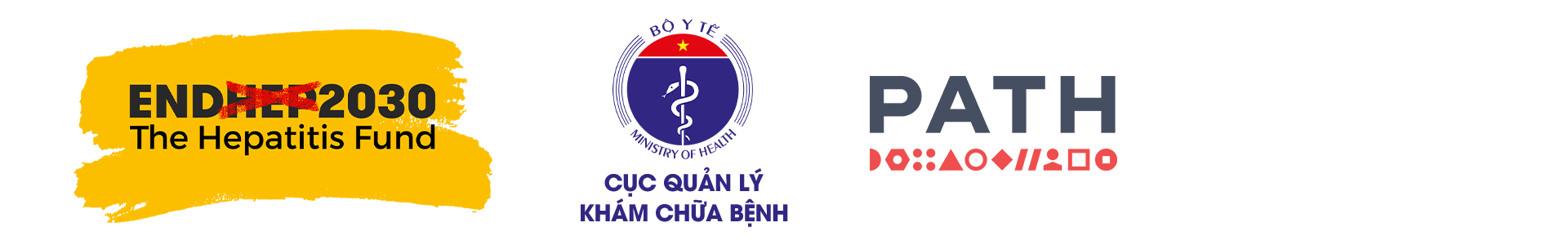 HCV care cascade for community-led and facility-based testing models
6.9%
43.8%
18.1%
95.9%
50.3%
66.1%
72.1%
82.7%
HepLINK project monitoring data, April 2021 – May 2022
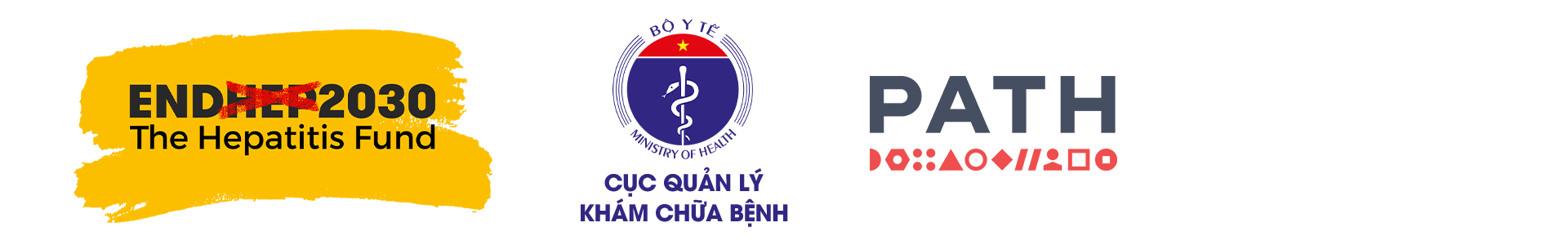 Anti-HCV positivity yield by key population group
HepLINK project monitoring data, April 2021 – May 2022
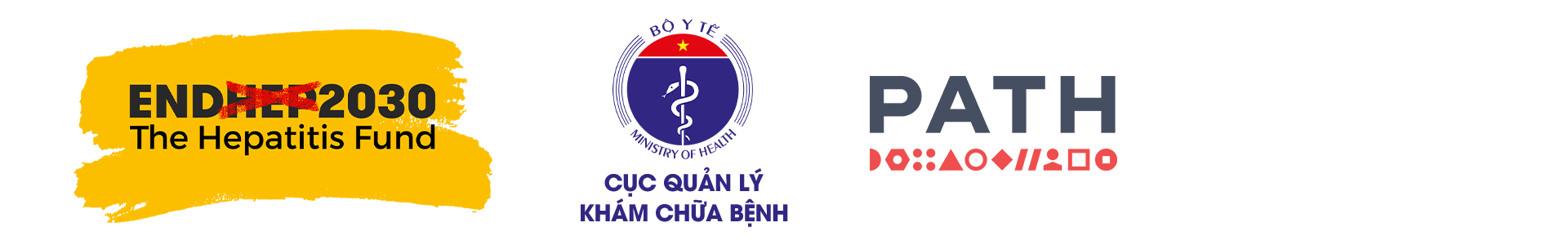 Factors associated with HCV infection
Multivariable analysis identified a statistically significant association between HCV infection and:
People ≥ 25 years old
Uptake of facility testing
Being PWID, DU, FSW
Living with HIV
PrEP clients
MMT users
HIV testing clients
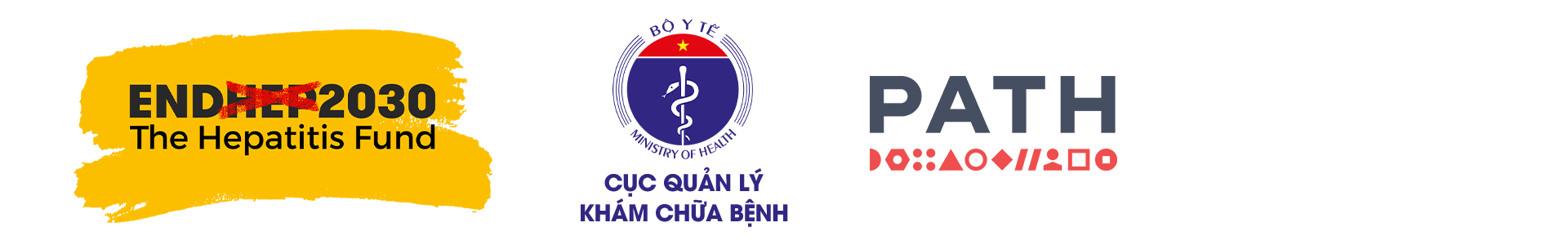 Note: Multivariable analysis adjusted with age, testing model, KP group, HIV status, PrEP users, nPEP clients, STI clients, ART users, MMT users and HIV testing clients
Conclusions / Lessons learned
Integrating viral hepatitis testing into PHC HIV services is an effective approach to accelerate access to and uptake of HBV/HCV testing and linkage to care for populations most at risk, such as PLHIV, PWID and MSM.  
Community engagement is essential to boost awareness, trust and use of HBV/HCV testing, treatment and prevention services among key populations and PLHIV. 
The hepatitis B-HIV integrated model created a tremendous opportunity for people living with HBV to access to free ART or PrEP using a tenofovir regimen that is also effective for HBV treatment. 
Decentralization of HCV treatment to PHC facilities, such as ART and PrEP clinics was feasible and effective for increasing access to and uptake of effective DAA treatment. 
However, more work is needed to address key barriers to HBV/HCV confirmatory testing and treatment access in the public-sector: practices of referring clients instead of transferring blood samples for national health insurance-reimbursed viremia testing, high insurance co-payment rate for DAAs, unavailability of DAA drugs in many public facilities, and high price of viral load testing and relative high price of DAAs compared to other LMICs.
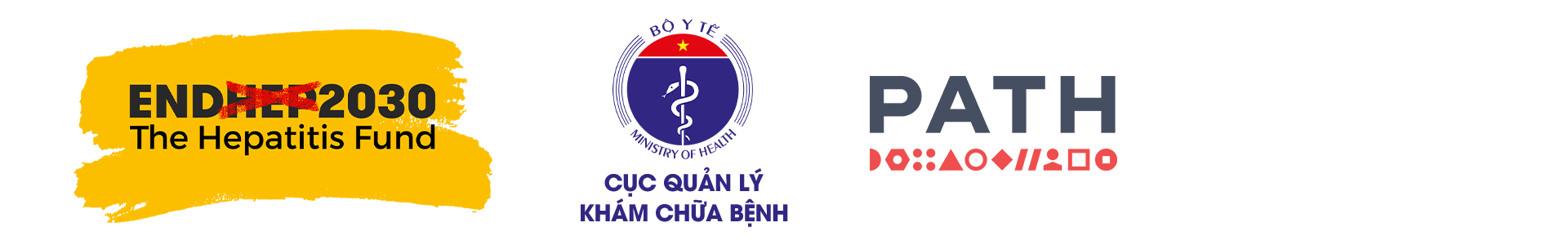 Acknowledgements
HepLINK is funded through a grant from The Hepatitis Fund; with co-financing from USAID/PEPFAR, Unitaid, Gilead Sciences and Abbott Laboratories
MOH/VAMS & VAAC: Assoc Prof. Luong Ngoc Khue; Dr. Nguyen Trong Khoa, Dr. Cao Duc Phuong, Assoc. Prof Dr. Phan Thi Thu Huong, Dr. Do Thi Nhan, Dr. Nguyen Huu Hai, Dr. Doan Thuy Linh
CDC of Hanoi and Ho Chi Minh City: Dr. La Thi Lan, Dr. Nguyen Hong Tam, Dr. Van Hung, Mr. Luong Quoc Binh, Dr. Duong Minh Hai
CBOs: Ve Nha, Suc Moi, Mai Am Hoang Mai, Venus, Vuot Song, Nu Cuoi, Hoa Co May, Tinh Ban, Niem Tin.
District Health Centers/OPCs and MMT clinics: Hoang Mai, Nam Tu Liem, Long Bien, District 1, District 4, Binh Thanh
KP-led private clinics: Glink, Galant, My Home, Alocare, Bien Viet
Donors and partners: The Hepatitis Fund (EndHep2030), USAID/PEPFAR, Abbott, Gilead Sciences, Unitaid, WHO, CHAI
PATH: Kimberly Green, Vu Ngoc Bao, Do Tuan Kim, Tran Khanh An, Nguyen Thi Hong Diep, Ngo Thi Thuy Nga,Tran Thi Huong Lien, Tran Thi Tham, Tran Khanh Long, Doan Hong Anh, Pham Van Chau, Nguyen Van Bieu, Nguyen Thai Ha, Phan Van Thai, Nguyen Minh Vuong, Tran Van Anh Phuong, Zoe Humeau, Vu Hoang Phuong
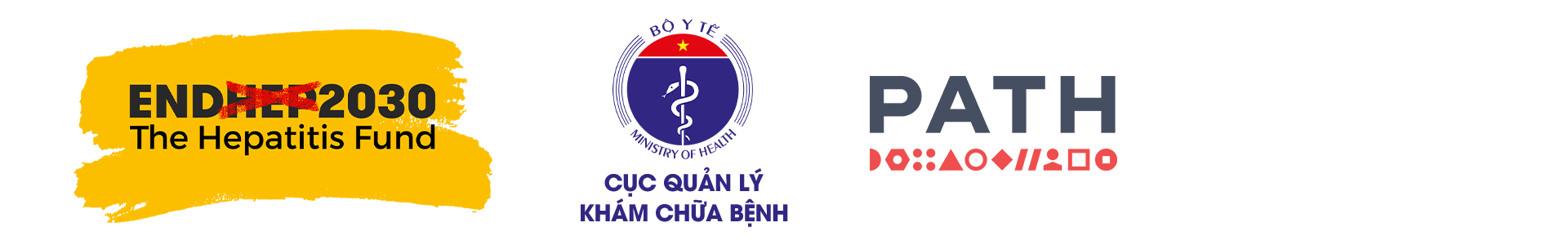 THANK YOU!
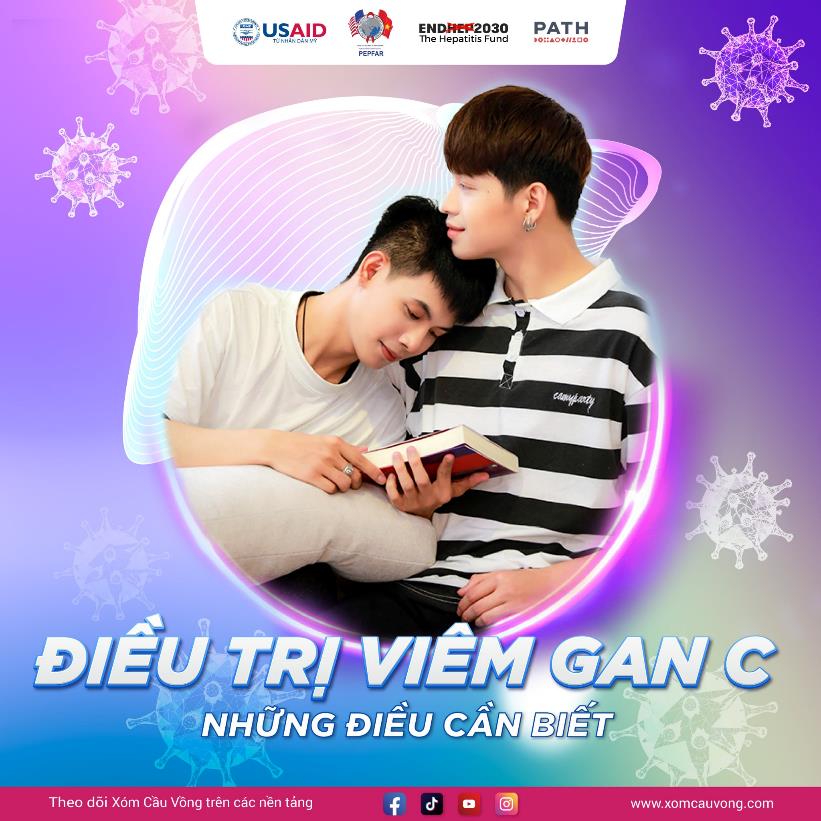 For more information:
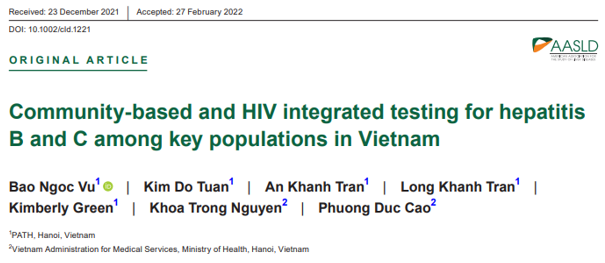 https://www.ncbi.nlm.nih.gov/pmc/articles/PMC9053676/

https://www.path.org/media-center/results-community-based-and-hiv-integrated-viral-hepatitis-testing-model-show-increase-treatment-access-vietnam/